GCF EastSunday Family Worship
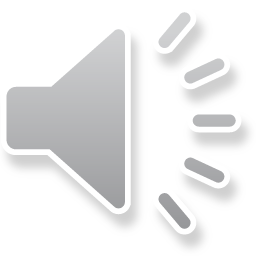 19 APRIL 2020
Call toFamily Worship
Psalm 27:1-14
1 The Lord is my light and my salvation; 
	whom shall I fear?
   The Lord is the stronghold of my life;
	of whom shall I be afraid?

2 When evildoers assail me
	to eat up my flesh,
   my adversaries and foes,
	it is they who stumble and fall.
3 Though an army encamp against me,
	my heart shall not fear;
   though war arise against me,
	yet I will be confident.

4 One thing have I asked of the Lord,
	that will I seek after:
    that I may dwell in the house of the Lord
	all the days of my life,
    to gaze upon the beauty of the Lord
	and to inquire in his temple.
5 For He will hide me in His shelter
	in the day of trouble;
   He will conceal me under the cover of His tent;
	He will lift me high upon a rock.

6 And now my head shall be lifted up
	above my enemies all around me,
   and I will offer in His tent
	sacrifices with shouts of joy;
	I will sing and make melody to the Lord.
7 Hear, O Lord, when I cry aloud;
	be gracious to me and answer me!

8 You have said, Seek my face.
	My heart says to You,
	Your face, Lord, do I seek.
9 Hide not Your face from me.
	Turn not Your servant away in anger,
   O You who have been my help.
	Cast me not off; forsake me not,
	O God of my salvation!

10 For my father and my mother have forsaken me,
	but the Lord will take me in.
11 Teach me Your way, O Lord,
	and lead me on a level path
	because of my enemies.

12 Give me not up to the will of my adversaries;
	for false witnesses have risen against me,
	and they breathe out violence.
13 I believe that I shall look upon 
     the goodness of the Lord
	in the land of the living!

14 Wait for the Lord;
	be strong, and let your heart take courage;
	wait for the Lord!
Family Praise Singing
GOD FOR US

CityAlight
We won't fear the battle, 
we won't fear the night.
We will walk the valley 
with You by our side.
You will go before us, 
You will lead the way.
We have found a refuge, 
only You can save
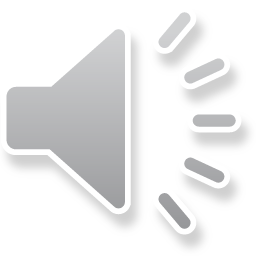 Sing with joy now: our God is for us.
The Father's love 
is a strong and mighty fortress.
Raise your voice now, 
no love is greater.
Who can stand against us 
if our God is for us?
Even when I stumble, 
even when I fall
Even when I turn back, 
still Your love is sure
You will not abandon, 
You will not forsake
You will cheer me onward 
with never-ending grace
Sing with joy now: our God is for us.
The Father's love 
is a strong and mighty fortress.
Raise your voice now, 
no love is greater.
Who can stand against us 
if our God is for us?
Neither height nor depth 
can separate us.
Hell and death will not defeat us.
He who gave His son to free us
holds me in His love.
Neither height nor depth 
can separate us.
Hell and death will not defeat us.
He who gave His son to free us
holds me in His love.
Sing with joy now: 
our God is for us.
The Father's love 
is a strong and mighty fortress.
Raise your voice now, 
no love is greater.
Who can stand against us 
if our God is for us.
Sing with joy now: 
our God is for us.
The Father's love 
is a strong and mighty fortress.
Raise your voice now, 
no love is greater.
Who can stand against us 
if our God is for us.
THE SOLID
ROCK

Lyrics: Edward Mote (1797-1874)
Music: William Batchelder Bradbury (1816-1868)
My hope is built on nothing less
than Jesus' blood and righteousness.
I dare not trust the sweetest frame
but wholly lean on Jesus' Name.

On Christ the solid Rock I stand
all other ground is sinking sand.
All other ground is sinking sand.
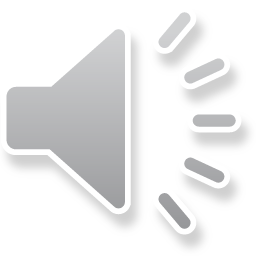 When darkness seems to hide His face
I rest on His unchanging grace.
In every high and stormy gale
my anchor holds within the veil.

On Christ the solid Rock I stand
all other ground is sinking sand.
All other ground is sinking sand.
His oath, His covenant, His blood
support me in the whelming flood.
When all around my soul gives way
He then is all my Hope and Stay.

On Christ the solid Rock I stand
all other ground is sinking sand.
All other ground is sinking sand.
When He shall come with trumpet sound
oh may I then in Him be found.
Dressed in His righteousness alone
faultless to stand before the throne.

On Christ the solid Rock I stand
all other ground is sinking sand.
All other ground is sinking sand.
On Christ the solid Rock I stand
all other ground is sinking sand.
All other ground is sinking sand.






***END***
ROCK OF AGES
 
Lyrics: Augustus Montague Toplady (1740-1778)
Music: Thomas Hastings (1784-1872)
Rock of Ages, cleft for me,
let me hide myself in Thee;
Let the water and the blood,
from Thy wounded side which flowed,
Be of sin the double cure,
Save from wrath and make me pure.
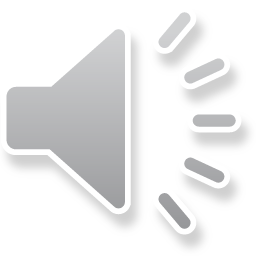 Not the labor of my hands
can fulfill Thy law’s demands;
Could my zeal no respite know,
could my tears forever flow,
All could never sin atone;
Thou must save, and Thou alone!
Nothing in my hands I bring,
simply to Thy cross I cling;
Naked, come to Thee for dress,
helpless, look to Thee for grace:
Foul, I to the fountain fly,
wash me, Savior, or I die.
While I draw this fleeting breath,
when my eyes shall close in death;
When I soar to worlds unknown,
See Thee on Thy judgment throne,
Rock of Ages, cleft for me,
let me hide myself in Thee.

Rock of Ages, cleft for me,
let me hide myself in Thee.

***END***
Ministry AnnouncementPlease refer to the Sunday Bulletin
Family PrayerPlease refer to the Sunday Bulletin for Prayer Items
Worship in the WordPastor Erwin Quimboyhttps://gcf-east.org/sermons/3234-when-gripped-by-fear/
Family OfferingProverbs 11:24-25
24 One gives freely, yet grows all the richer;
      another withholds what he should give,    
      and only suffers want.

25 Whoever brings blessing will be enriched,
      and one who waters will himself be watered.
Family Offering
Three Options in Giving Our Offering

Thru online bank transfer to our BPI Current Account
      Account Name    : GCF East Inc
     Account Number : 4091-0042-03 
     
2. Thru GCF East PayPal Account (Click the link below)
     https://gcf-east.org/give/

3. Collect your family offering and save it then bring 
     it to church when the quarantine is over.
Closing Prayer
Closing Song
GOD FOR US

CityAlight
Sing with joy now: 
our God is for us.
The Father's love 
is a strong and mighty fortress.
Raise your voice now, 
no love is greater.
Who can stand against us 
if our God is for us.
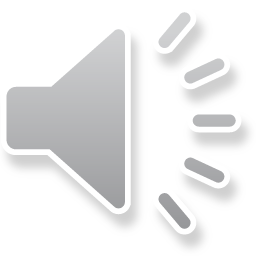 Sing with joy now: 
our God is for us.
The Father's love 
is a strong and mighty fortress.
Raise your voice now, 
no love is greater.
Who can stand against us 
if our God is for us.
A BLESSEDSUNDAY TO ALL